Comparing Fractions
Like and Unlike
Unit 5 – Task #9
Like Fractions - Numerators
However
So
Notice
4/5 is greater than 4/9 because we are getting 4 bigger parts.
Our denominators are different, So our equal number of parts will be different sizes.  The larger the denominator, the smaller our parts get.
Same numerator, so we are getting the same number of shaded parts.
Like Fractions - Denominators
However
So
Notice
4/7 is Less Than 5/7 because we are getting one less part.
Our numerators are different, so we will get a different number of shaded parts.  The larger the numerator, the more parts we get.
Same denominator, so the parts will be partitioned the same.
Greater, Less Than, or Equal to 1?
Therefore
So
Notice
5/3 is greater than 5/8 because 5/3 is greater than 1 and 5/8 is less than 1.
Our first fraction is more than one whole or greater than 1.   A fraction that is equal to 1 has the same numerator and denominator (3/3).
In our first fraction, our numerator is larger  than our denominator.
Like Fractions - Numerators
However
So
Notice
3/5 is greater than 3/7 because we are getting 3 bigger parts.
Our Denominators are different, So our Parts will be different sizes.  The Larger the denominator, the smaller our parts get.
Same Numerator, so we are getting the same number of Parts.
Unlike Fractions – Compare Using Benchmark Fractions
However
So
Notice
5/8 is greater than 1/6 because 5/8 is close to 1/2 and 1/6 is close to 0.
I know that 5/8 is greater than ½ because ½ of 8 is 4.  I also know that 1/6 is less than ½ because ½ of 6 is 3.
There are different numerators and denominators.
Unlike Fractions – Compare By Cross Multiplying
However
So
Notice
3/8 is less than 4/7 because 21 is less than 32.
Here’s a Little Trick you can try.  Multiply the numerator of your first fraction by the denominator of the second fraction.  Then multiply the numerator of the second fraction by the denominator of the first fraction.
There are different numerators and denominators.
Which Fraction in each pair is Greater?Use Symbols >, =, or < to compare.  Explain your reasoning.
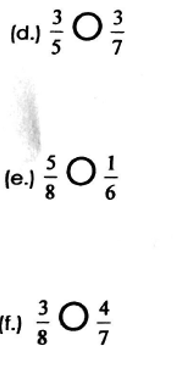